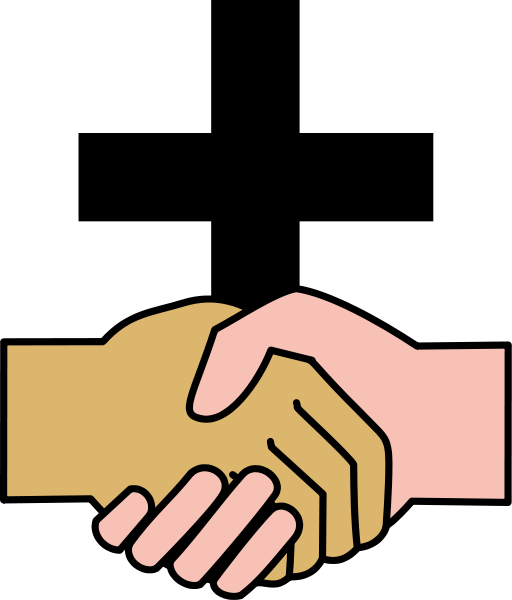 Applying the Covenant
13. Palm Sunday SummaryJohn 12:12-16Deuteronomy 11-26
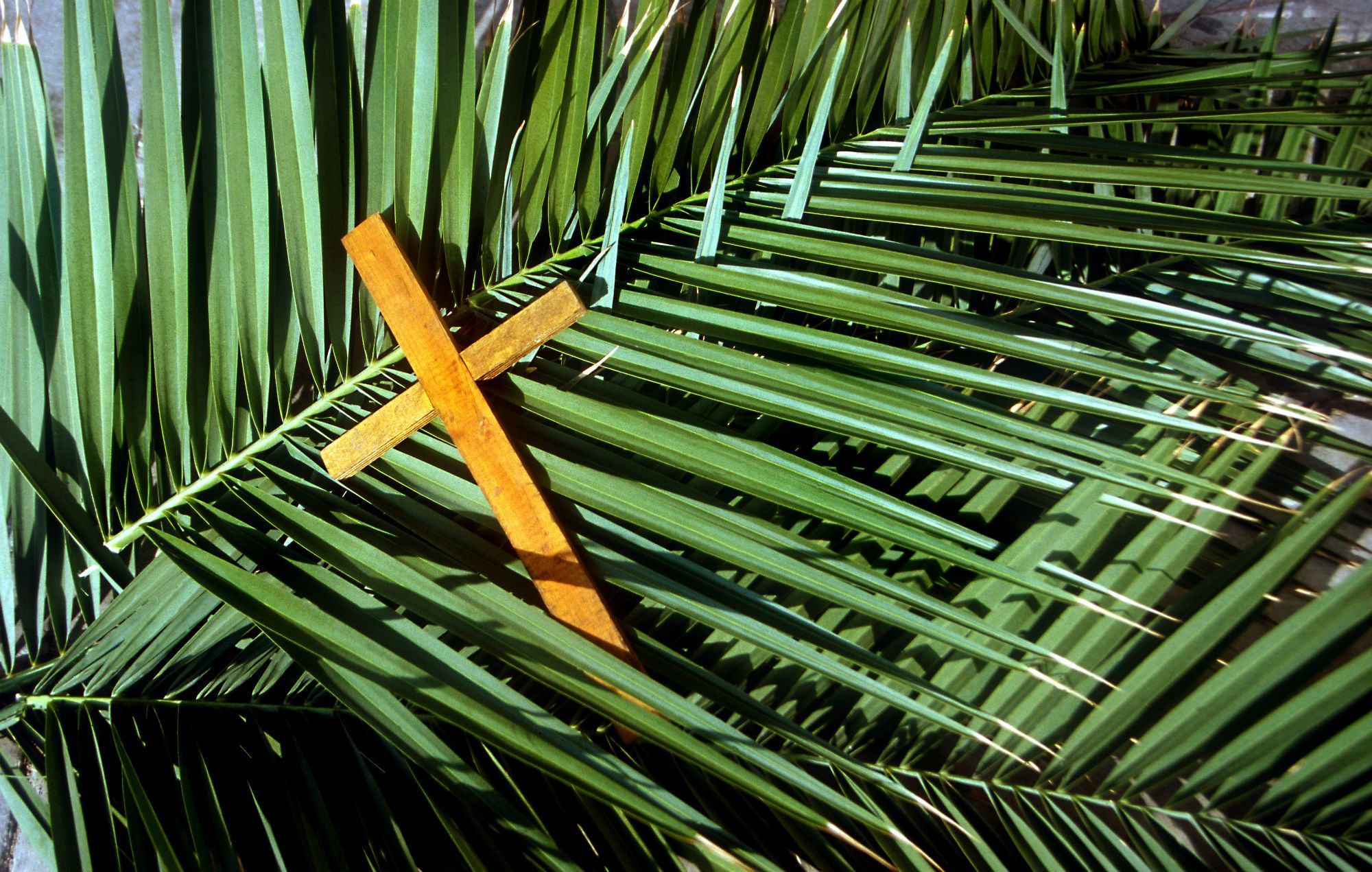 Today is a special day
The beginning of ‘Holy Week’
Palm Sunday was the first day that week
The first day of the last week of Jesus’ life 
It’s about God keeping His promises
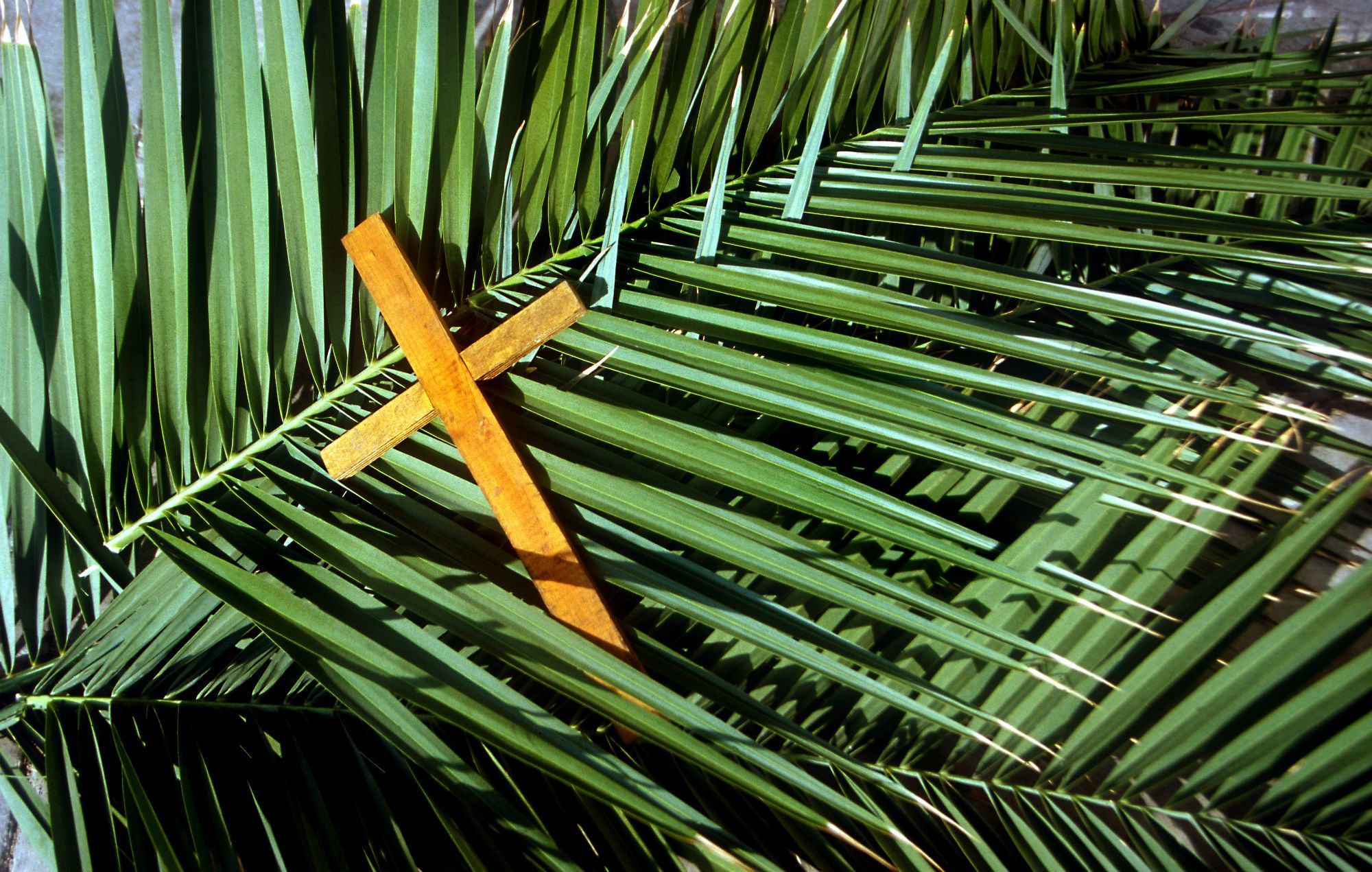 God’s promises 1
Genesis 3:15
I will send someone to sort out the mess
That person will be male, and you will hurt Him, but He will crush you
When Jesus rode into Jerusalem, God was keeping this promise
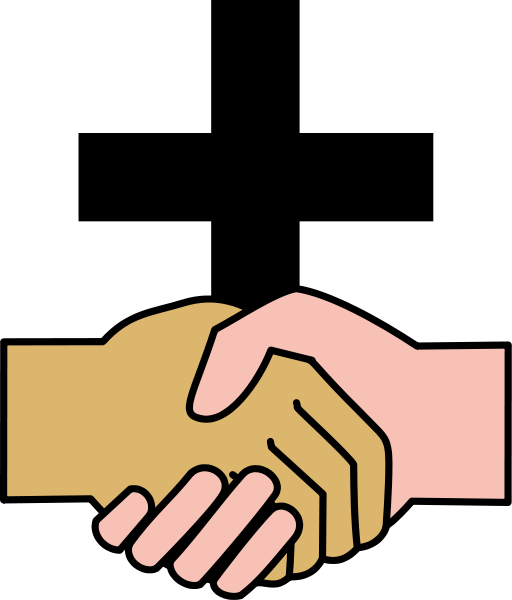 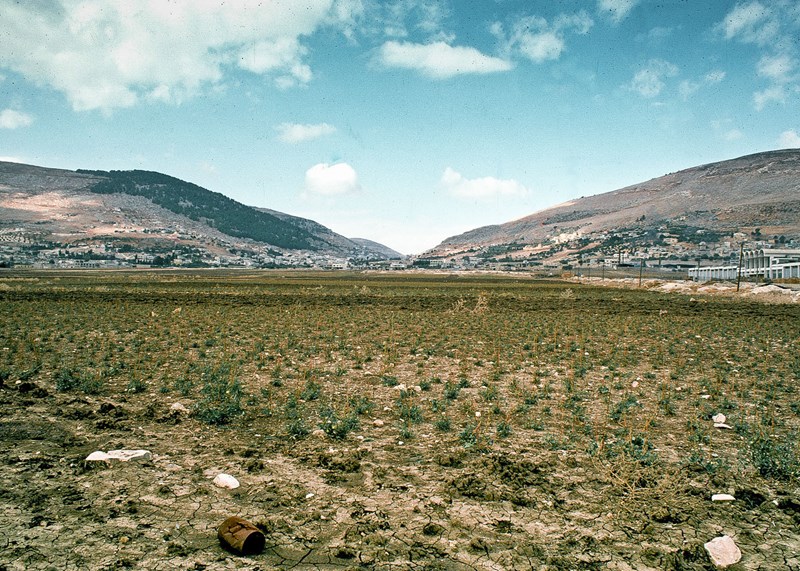 God’s promises 2
Deuteronomy 
The book speaks of the Lord as the rescuer from slavery, the giver of the Land and the one who blesses His people with a covenant
It calls for a response of love
In chapters 11-26 it unpacks what it is to love God with all your heart, soul and strength (Dt 6:5)
That calling came with a choice for each person
Deuteronomy 18
A prophet will come after Moses
Gerizim (blessing)
Ebal(cursing)
The LORD your God will raise up for you a prophet like me from among your own brothers. You must listen to him. For this is what you asked of the LORD your God at Horeb on the day of the assembly when you said, "Let us not hear the voice of the LORD our God nor see this great fire any more, or we will die." The LORD said to me: "What they say is good. I will raise up for them a prophet like you from among their brothers. I will put my words in his mouth, and he will tell them everything I command him. If anyone does not listen to my words that the prophet speaks in my name, I myself will call him to account.
Deuteronomy 18:15-19
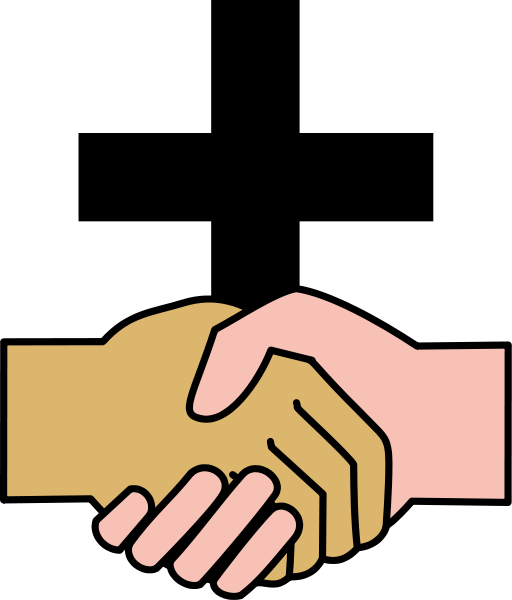 God’s promises 2
Deuteronomy 
The book speaks of the Lord as the rescuer from slavery, the giver of the Land and the one who blesses His people with a covenant
It calls for a response of love
In chapters 11-26 it unpacks what it is to love God with all your heart, soul and strength (Dt 6:5)
That calling came with a choice for each person
Deuteronomy 18
A prophet will come after Moses
A promise that God will speak something new to them in the future
In Jesus coming and speaking God was keeping this promise
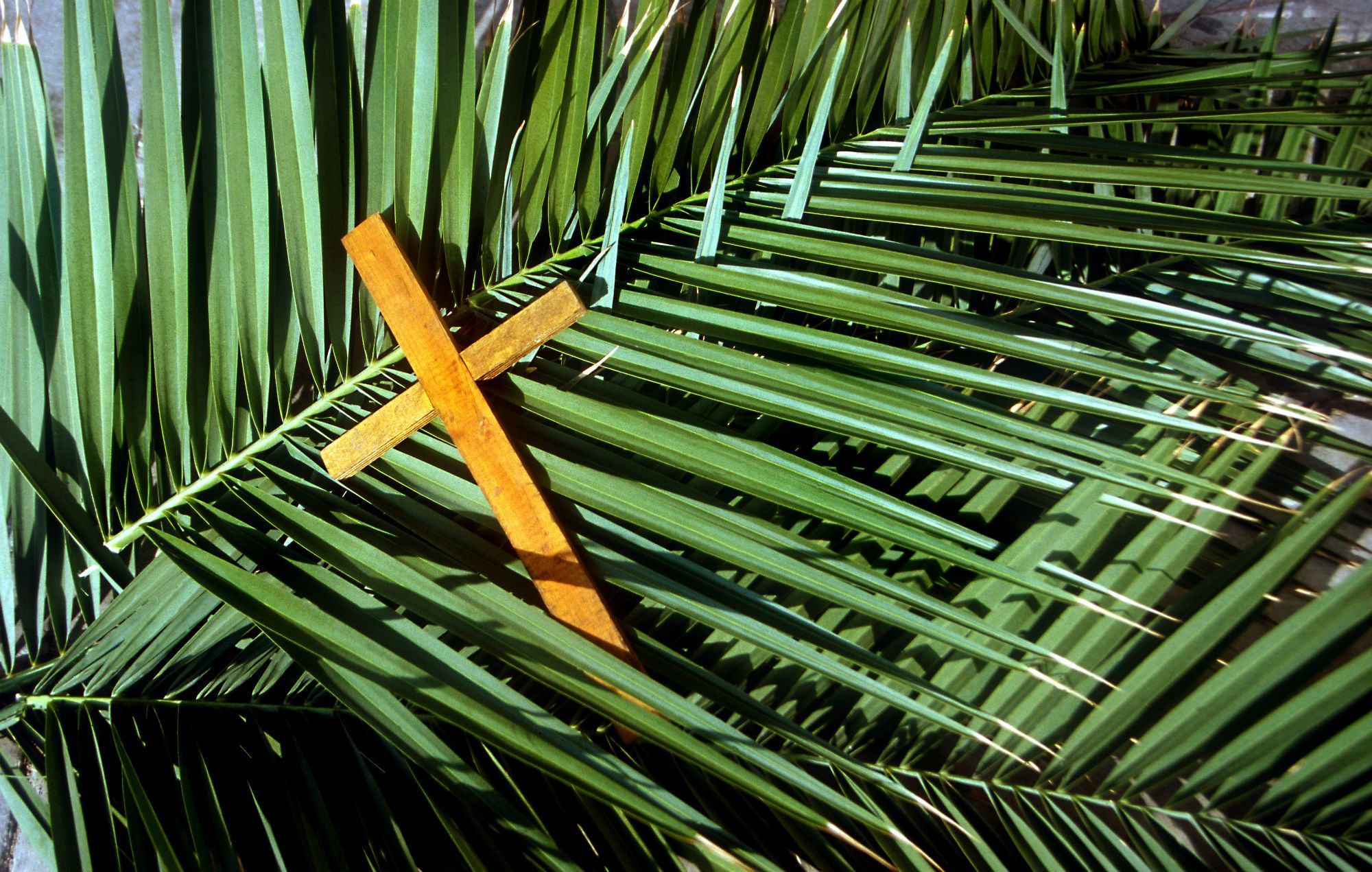 God’s promises 3
Zechariah 9:9-13
Rejoice greatly, Daughter Zion! Shout, Daughter Jerusalem! See, your king comes to you, righteous and victorious, lowly and riding on a donkey, on a colt, the foal of a donkey… He will proclaim peace to the nations. His rule will extend from sea to sea and from the River (Euphrates) to the ends of the earth. As for you, because of the blood of my covenant with you, I will free your prisoners from the waterless pit. Return to your fortress, you prisoners of hope; even now I announce that I will restore twice as much to you.
Zechariah 9:9-13
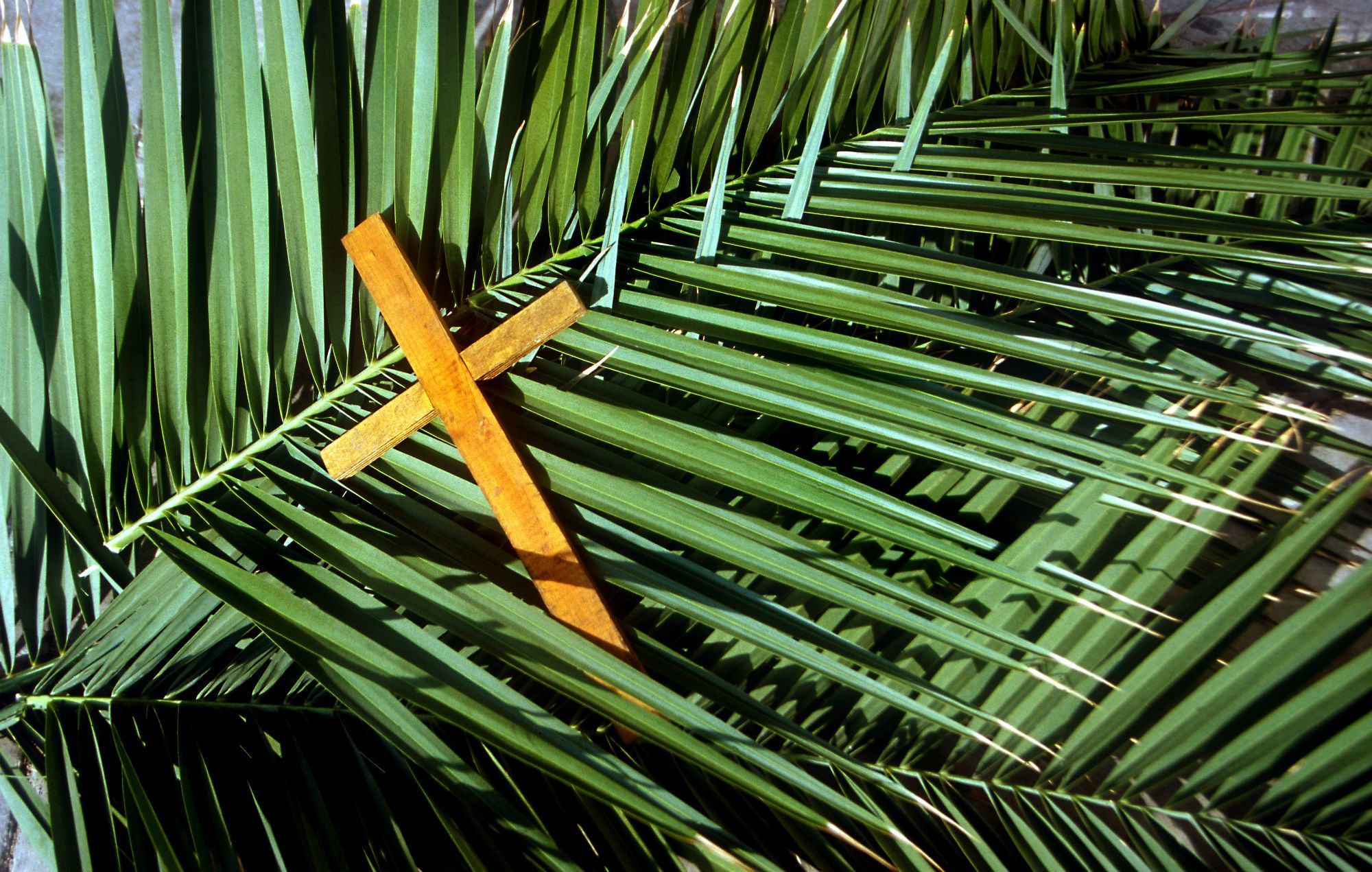 God’s promises 3
Zechariah 9:9-13
The rescuer would come riding on a donkey
He would be:
Full of wisdom
Bringing peace
Setting captives free from the pit (the place of the dead)
On Palm Sunday God was keeping this promise and affirming Zechariah as a prophet and man of God
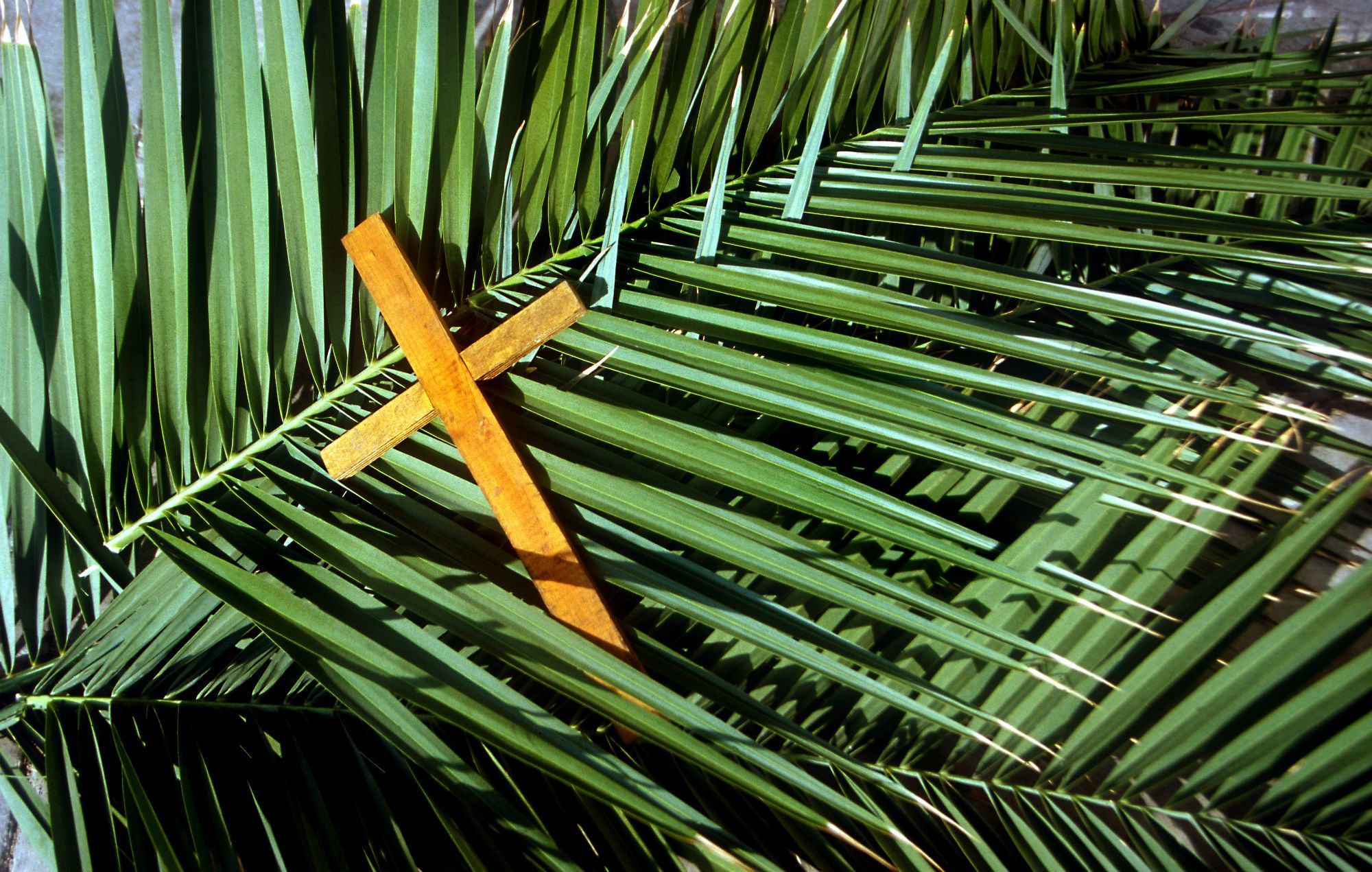 Messianic hope
Psalm 118
Part of the Egyptian Hallel (113-118)
Used in celebrating the Jewish feasts
‘Hosanna’ – Save (Rescue) us now
Their lips were speaking of a rescue but what they wanted was delivery from Roman occupation
But God was keeping His promise
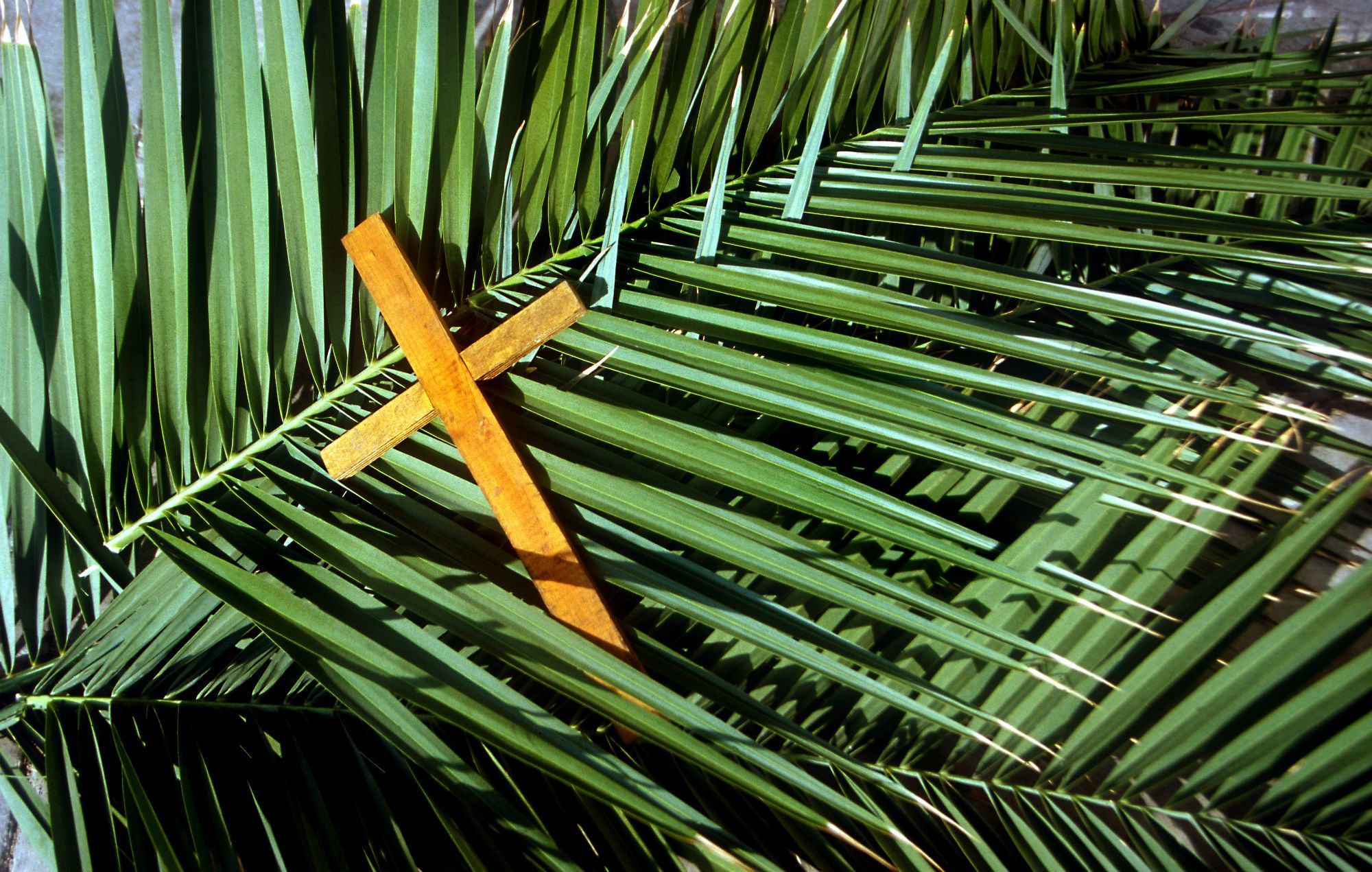 God’s promise to you today
A cure for your most basic problem: being cut off from God
A cure that will involve you being changed :
Your beliefs 
Your values 
Your attitudes 
Your behaviours
With the Holy Spirit’s help you CAN keep the spirit of the covenant
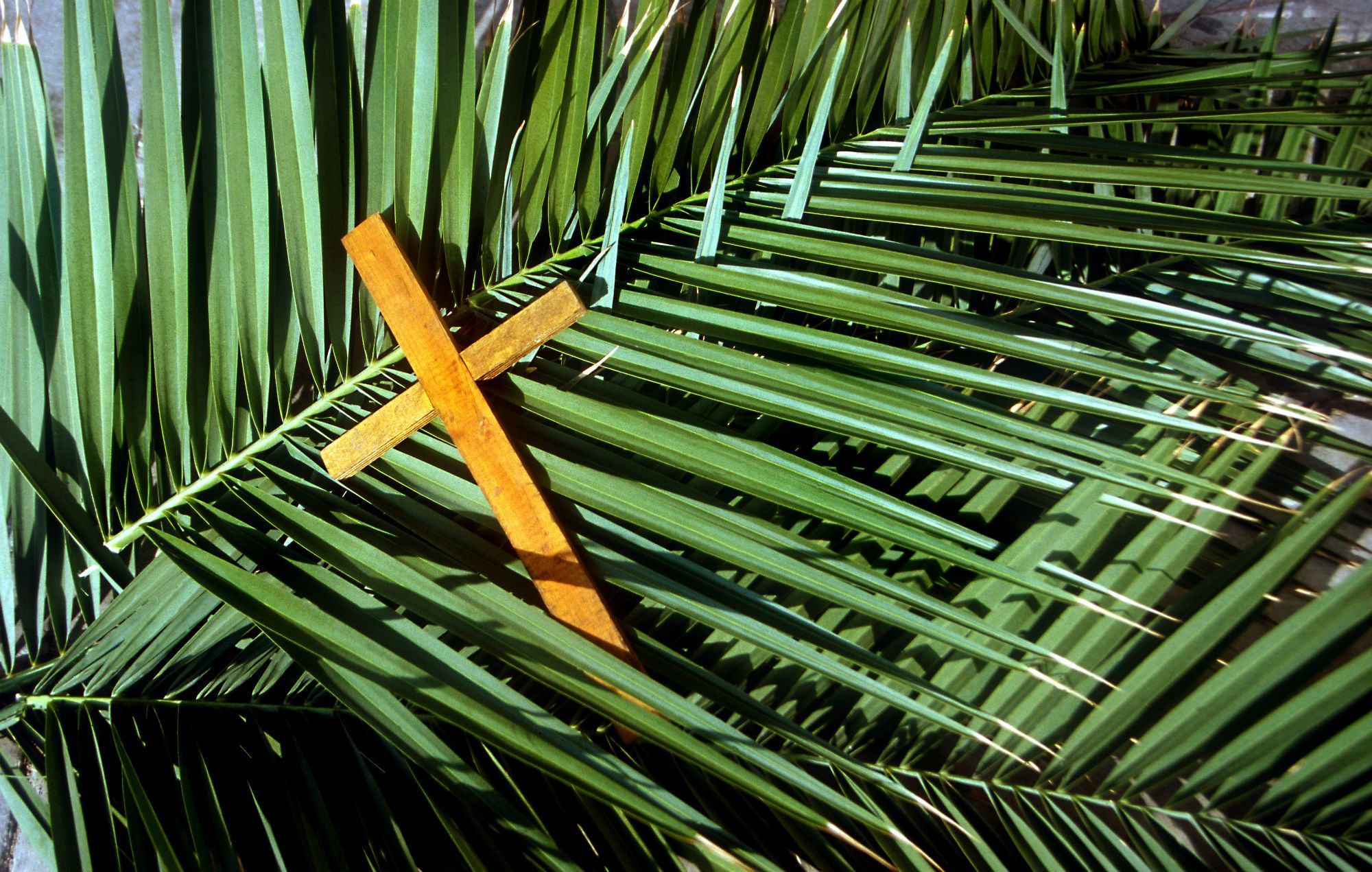 What you can expect
On the journey with God you will find out what He is really like
He keeps His promises
He is giving and loving and kind and gracious
He calls us to be better while not looking down on us as unworthy
He is approachable and offers us ways to get close to Him
He calls each one of us to be included and to include others
He may not get you out of your present crisis but He will bring the cure for your life!
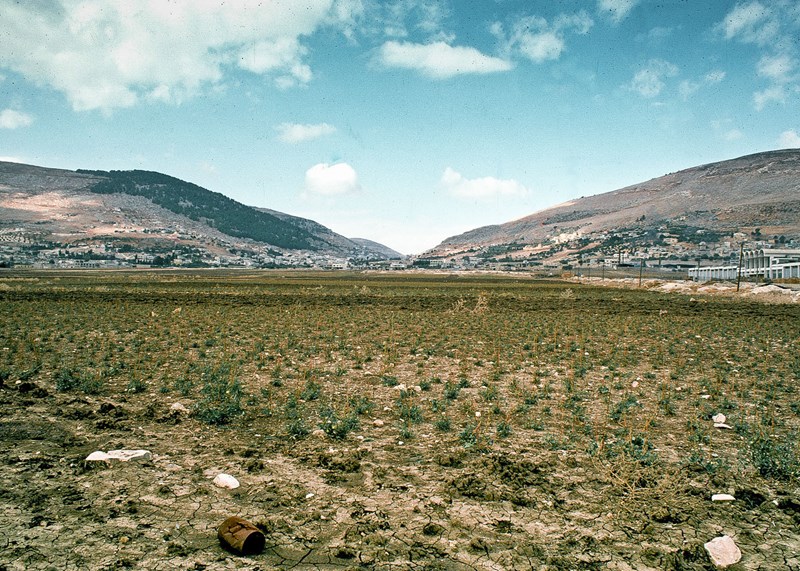